PHY 337/637 Analytical Mechanics
12:30-1:45 PM  TR in Olin103


Lecture notes for Lecture 3 
Chapter 5 of Cline 
More about the calculus of variations
Review examples – Area of lamp shade
Brachistochrone problem
Calculus of variation with constraints
9/05/2023
PHY 337/637  Fall 2023 -- Lecture 3
1
[Speaker Notes: The topic of “calculus of variation” is covered in Chapter 5 of your textbook.     We will study the mathematical formalism first before showing how it is useful for studying mechanical systems.]
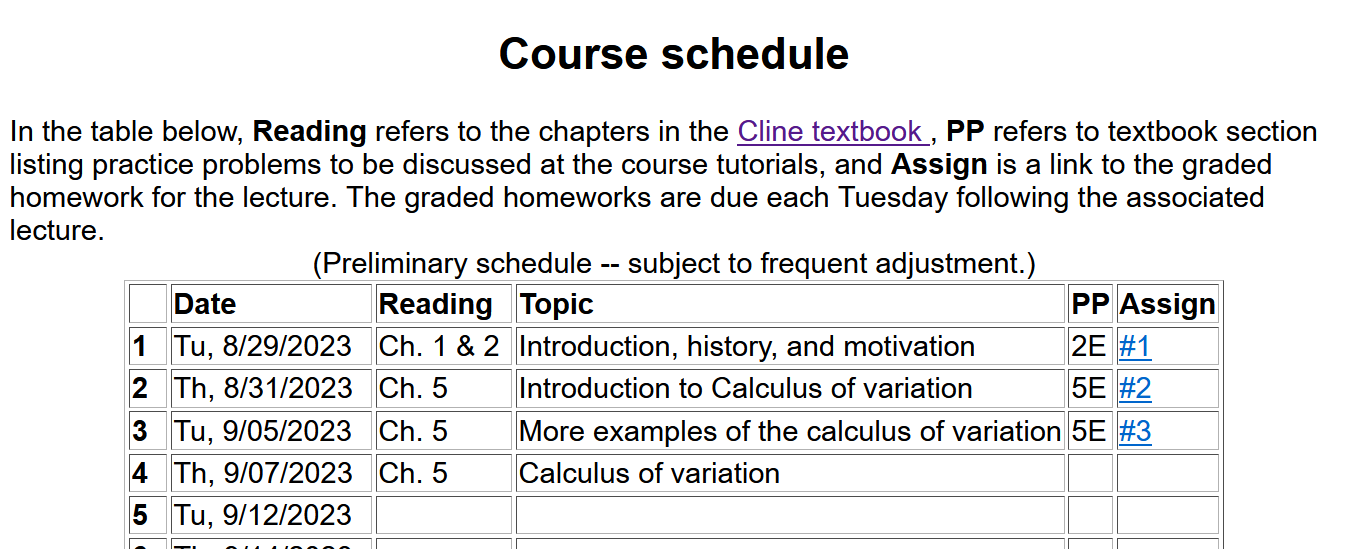 2
9/05/2023
PHY 337/637  Fall 2023 -- Lecture 3
[Speaker Notes: There is a short problem on this subject that will be due next Tuesday.]
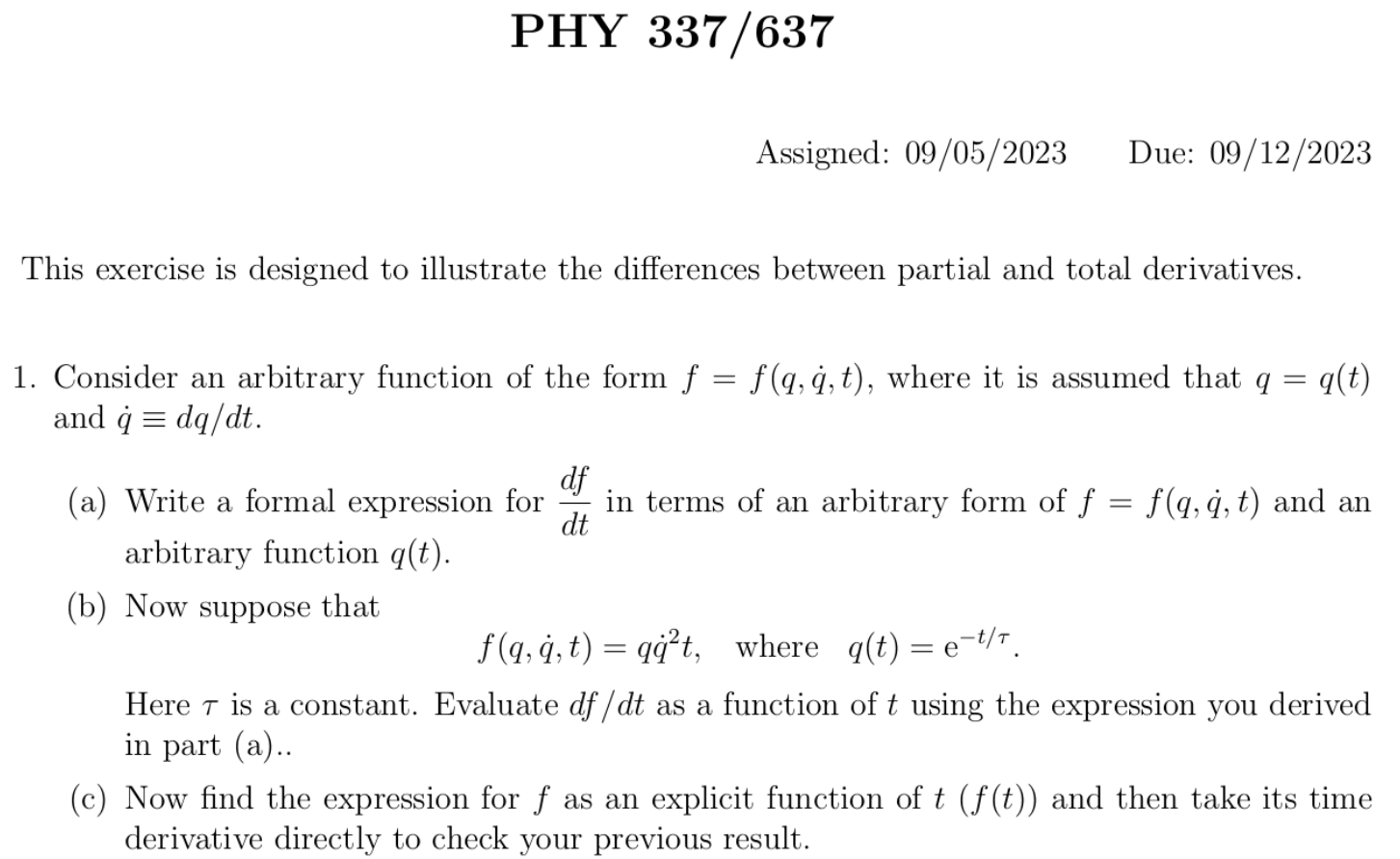 9/05/2023
PHY 337/637  Fall 2023 -- Lecture 3
3
Another interesting problem from your textbook   (not assigned for points, but might want to discuss/solve in the tutorial sessions…………..
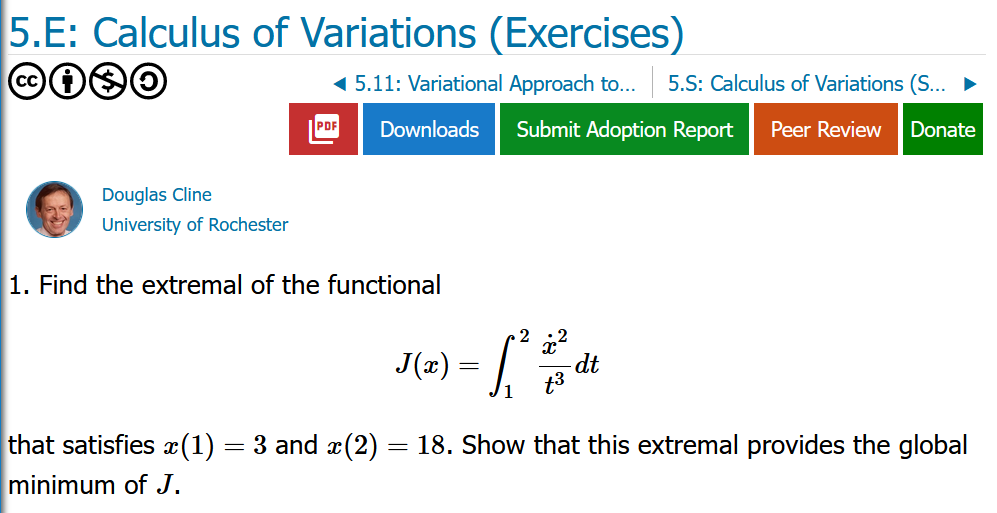 9/05/2023
PHY 337/637  Fall 2023 -- Lecture 3
4
Summary of the method of calculus of variation --
9/05/2023
PHY 337/637  Fall 2023 -- Lecture 3
5
[Speaker Notes: Summary of equations to use.]
9/05/2023
PHY 337/637  Fall 2023 -- Lecture 3
6
[Speaker Notes: Your homework problem is very similar to this.      Actually stopped at this slide.    Will continue discussion on Wednesday.]
Lamp shade shape y(x)
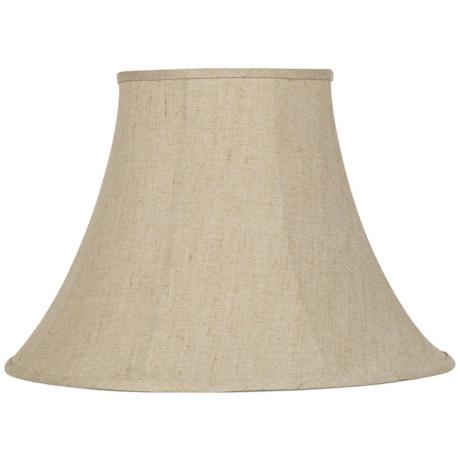 y
xi  yi
x
xf  yf
9/05/2023
PHY 337/637  Fall 2023 -- Lecture 3
7
[Speaker Notes: Here is another example of the use of calculus of variation.]
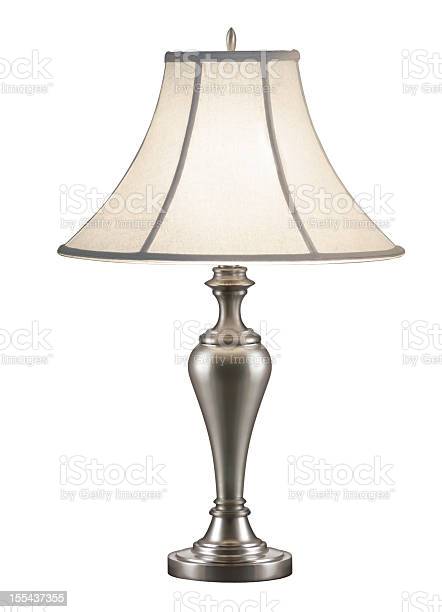 9/05/2023
PHY 337/637  Fall 2023 -- Lecture 3
8
Top view
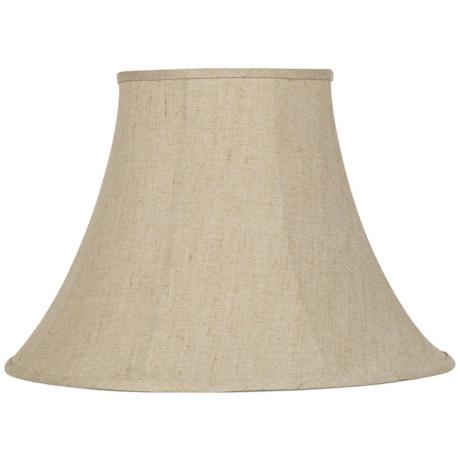 x
y
x
9/05/2023
PHY 337/637  Fall 2023 -- Lecture 3
9
9/05/2023
PHY 337/637  Fall 2023 -- Lecture 3
10
[Speaker Notes: After these steps, the solution is found up to some constants.]
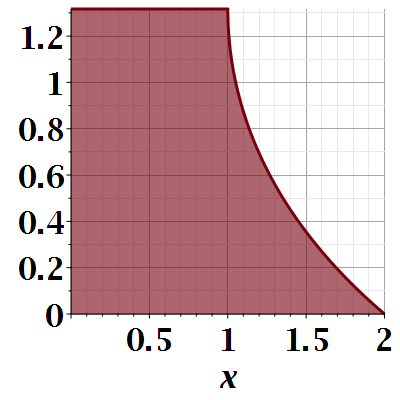 9/05/2023
PHY 337/637  Fall 2023 -- Lecture 3
11
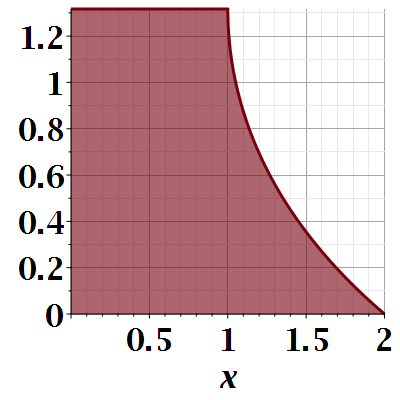 9/05/2023
PHY 337/637  Fall 2023 -- Lecture 3
12
[Speaker Notes: Evaluating results for particular boundary values.]
Euler-Lagrange equation
Alternate Euler-Lagrange equation
9/05/2023
PHY 337/637  Fall 2023 -- Lecture 3
13
[Speaker Notes: Summary of the equations we worked out last time.]
A few more steps --
9/05/2023
PHY 337/637  Fall 2023 -- Lecture 3
14
Brachistochrone problem:   (solved by Newton in 1696)
         http://mathworld.wolfram.com/BrachistochroneProblem.html
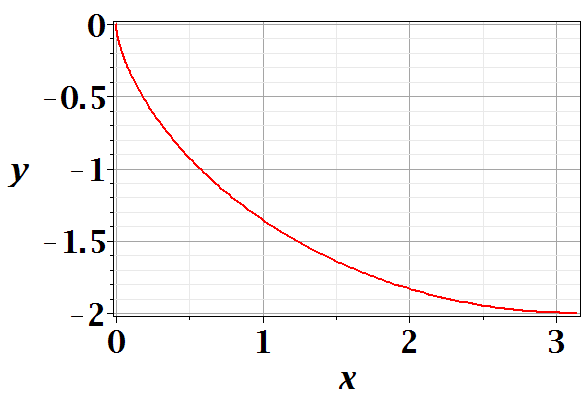 A particle of weight mg travels frictionlessly down a path of shape y(x). What is the shape of the path y(x) that minimizes the  travel time from
y(0)=0 to y(p)=-2 ?
9/05/2023
PHY 337/637  Fall 2023 -- Lecture 3
15
[Speaker Notes: This is the famous problem.]
9/05/2023
PHY 337/637  Fall 2023 -- Lecture 3
16
Vote for your favorite path
x
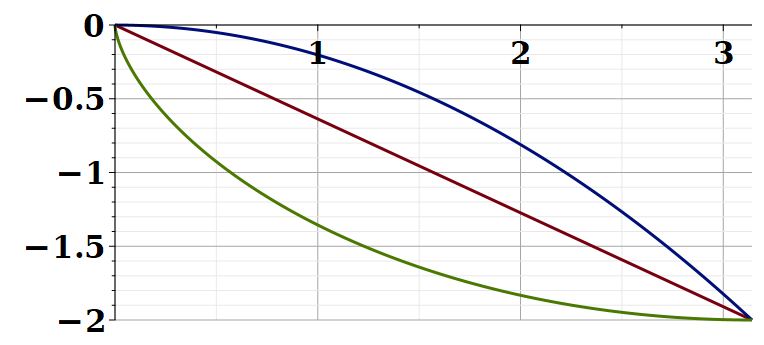 y
Which gives the shortest time?
Green
Red
Blue
9/05/2023
PHY 337/637  Fall 2023 -- Lecture 3
17
[Speaker Notes: What curve will win the race?]
9/05/2023
PHY 337/637  Fall 2023 -- Lecture 3
18
[Speaker Notes: Some details of the Euler-Lagrange equations.      The green equations look harder.]
Note that your textbook applied a different trick to simplify the equations which also works, effectively switching the role of xy
9/05/2023
PHY 337/637  Fall 2023 -- Lecture 3
19
Question – why this choice?
Answer – because the answer will be more beautiful. (Be sure that was not my cleverness.)
9/05/2023
PHY 337/637  Fall 2023 -- Lecture 3
20
[Speaker Notes: Calling the integration 2a is very convenient.]
Parametric equations for Brachistochrone:
9/05/2023
PHY 337/637  Fall 2023 -- Lecture 3
21
[Speaker Notes: Very clever mathematics.]
Parametric plot --
plot([theta-sin(theta), cos(theta)-1, theta = 0 .. Pi])
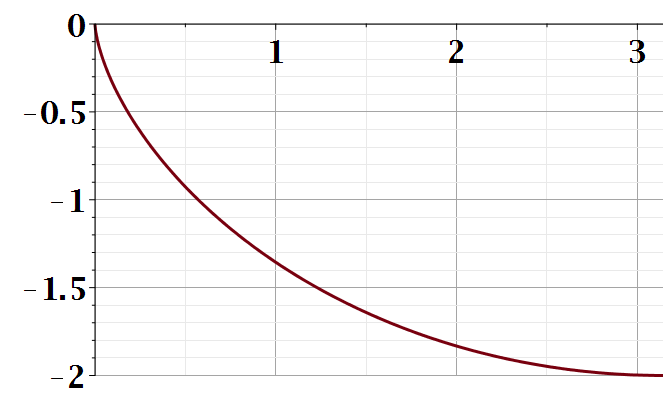 y
x
9/05/2023
PHY 337/637  Fall 2023 -- Lecture 3
22
[Speaker Notes: Visualization of the result.]
Checking the results
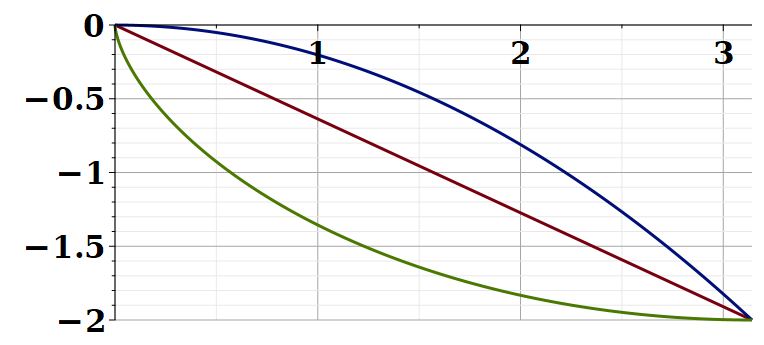 T=4.4429

T=5.2668

T=infinite
9/05/2023
PHY 337/637  Fall 2023 -- Lecture 3
23
[Speaker Notes: How did you do with your bet?]
Summary of the method of calculus of variation --
9/05/2023
PHY 337/637  Fall 2023 -- Lecture 3
24
[Speaker Notes: Summary of equations to use.]
9/05/2023
PHY 337/637  Fall 2023 -- Lecture 3
25
[Speaker Notes: It is a good idea to remember these equations.]
Another example optimization problem:
Determine the shape y(x) of a rope of length L and mass density r hanging between two points
x1 y1
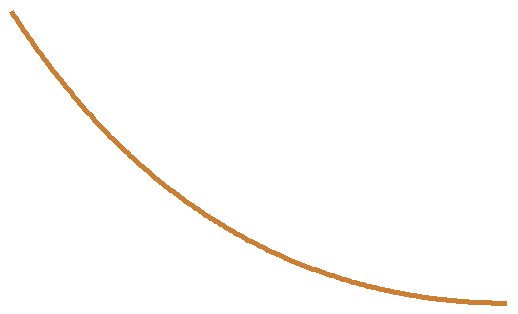 x2 y2
9/05/2023
PHY 337/637  Fall 2023 -- Lecture 3
26
[Speaker Notes: Another example needing extra information.]
Example from internet --
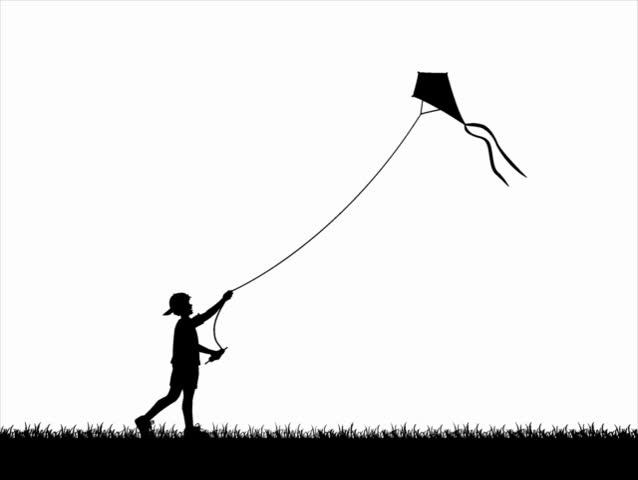 9/05/2023
PHY 337/637  Fall 2023 -- Lecture 3
27
Lagrange multiplier
9/05/2023
PHY 337/637  Fall 2023 -- Lecture 3
28
[Speaker Notes: How to minimize with a constraint.]
9/05/2023
PHY 337/637  Fall 2023 -- Lecture 3
29
9/05/2023
PHY 337/637  Fall 2023 -- Lecture 3
30
[Speaker Notes: Applying the equations.]
9/05/2023
PHY 337/637  Fall 2023 -- Lecture 3
31
9/05/2023
PHY 337/637  Fall 2023 -- Lecture 3
32
[Speaker Notes: The solutions in (almost) convenient form.]
Summary of results
or
9/05/2023
PHY 337/637  Fall 2023 -- Lecture 3
33
[Speaker Notes: Summary again.]
Chapter 5 of your textbook covers a number of extensions of these ideas, to multiple degrees of freedom and to application of constraints in additional ways.    We will instead now jump to the application of the calculus of variation to its use in the analysis of the motion of particles covered in Chapter 6, where the multiple degrees of freedom and other extensions will then be treated.
9/05/2023
PHY 337/637  Fall 2023 -- Lecture 3
34
Application to particle dynamics
9/4/2023
PHY 711  Fall 2023-- Lecture 4
35
[Speaker Notes: We will now start to apply this mathematics to the physics of motion.    Here we map the variables that will apply.    A is called “action”.   L is called “Lagrangian”.]
Application to particle dynamics
Hamilton’s principle states that the dynamical trajectory of a system is given by the path that extremizes the action integral
Simple example: vertical trajectory of particle of mass m subject to constant downward acceleration a=-g.
Note that we have not yet justified this!
9/4/2023
PHY 711  Fall 2023-- Lecture 4
36
[Speaker Notes: Here we will show how Newton’s laws can be written in terms of the Lagrangian formalism.]
http://www-history.mcs.st-and.ac.uk/Biographies/Hamilton.html
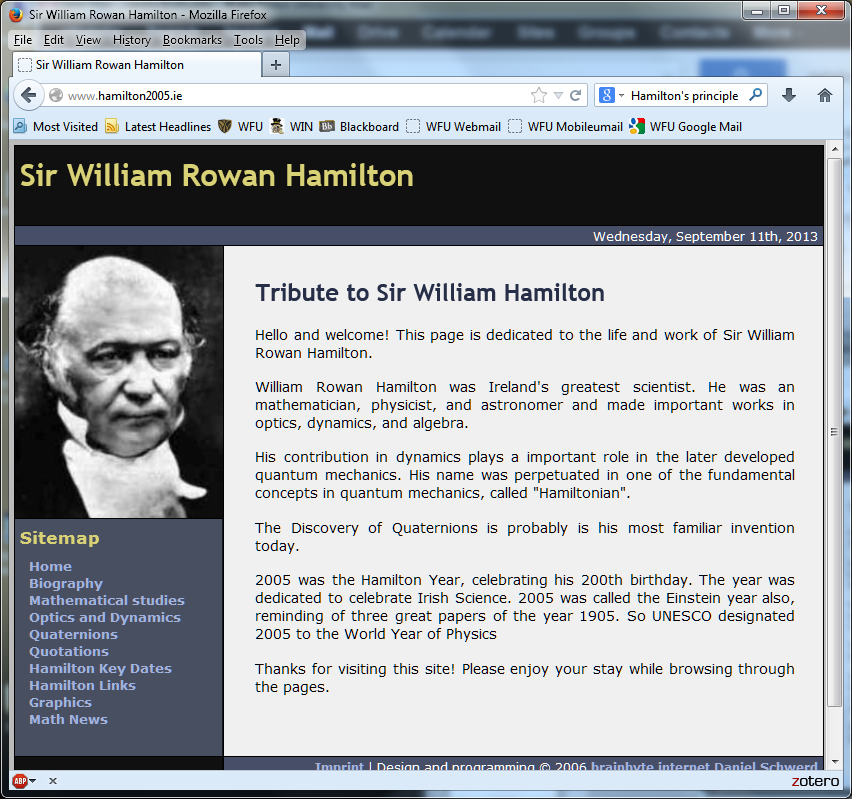 (1805–1865)
9/4/2023
PHY 711  Fall 2023-- Lecture 4
37
[Speaker Notes: In addition to Euler and Lagrange, we need to thank Hamilton as well.]
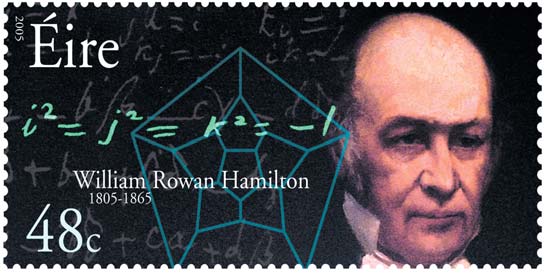 https://irishpostalheritagegpo.wordpress.com/2017/06/08/william-rowan-hamilton-irish-mathematician-and-scientist/
9/4/2023
PHY 711  Fall 2023-- Lecture 4
38
Potential energy
Kinetic energy
9/4/2023
PHY 711  Fall 2023-- Lecture 4
39
[Speaker Notes: First we will show that it works with these relationships and then we will try understand why/how.]
Perhaps looks familiar?
9/4/2023
PHY 711  Fall 2023-- Lecture 4
40
[Speaker Notes: Action is sometimes A and sometimes S.]
9/4/2023
PHY 711  Fall 2023-- Lecture 4
41
[Speaker Notes: Checking the minimization.]